25 June 2021 * VIVO 2021 conference
Case Studies of US Research Information Management
Rebecca Bryant, PhD
Senior Program Officer, 
OCLC Research Library Partnership
bryantr@oclc.org  @RebeccaBryant18
https://orcid.org/0000-0002-2753-3881
We acknowledge and celebrate the Indigenous people on whose traditional land and airways we meet, and pay our respect to the elders past and present
If you are unsure whose land you are currently residing upon, we encourage you to visit native-land.ca
[Speaker Notes: We (speakers and attendees) are all in different places, and the technology we use similarly flows over and across a multitude of landscapes. We all express gratitude towards those who were here before us and seek to learn more in paying respects to and honoring these people and we invite you to join with us in reflection, knowledge seeking, and appreciation.]
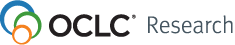 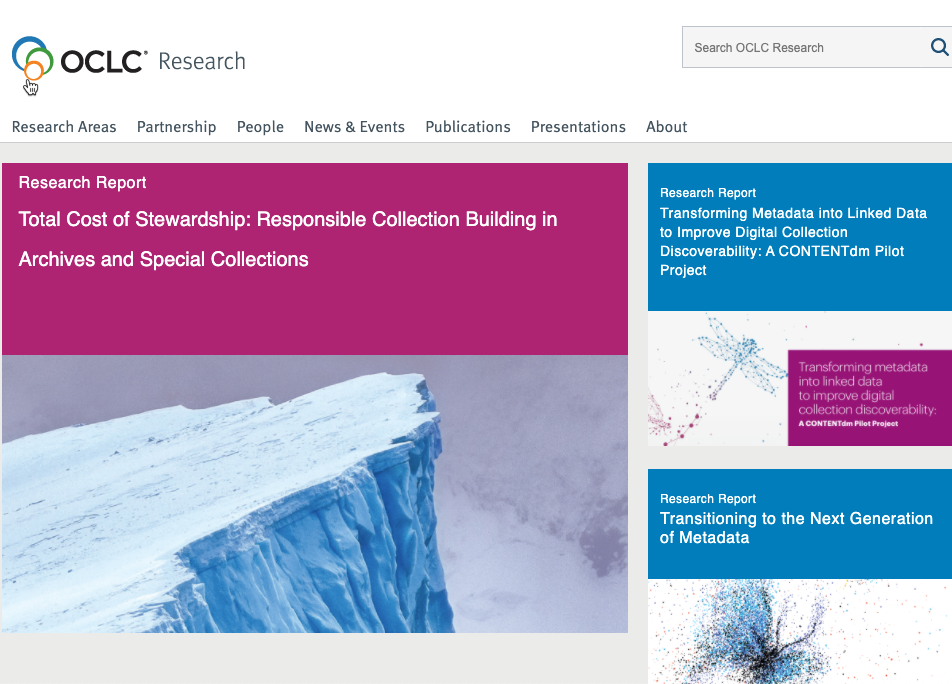 Devoted to challenges facing libraries and archives since 1978
Aims to scale and accelerate library learning, innovation, and collaboration
oc.lc/research 

The OCLC Research Library Partnership supports collaboration and learning among a transnational group of research libraries
 oc.lc/joinRLP
[Speaker Notes: OCLC Research concentrates its efforts on research devoted exclusively to the challenges that libraries, archives and museums face.
The OCLC Research Library Partnership includes some 130 research library partners who collaborate with other libraries and each other on research and related issues through working groups.]
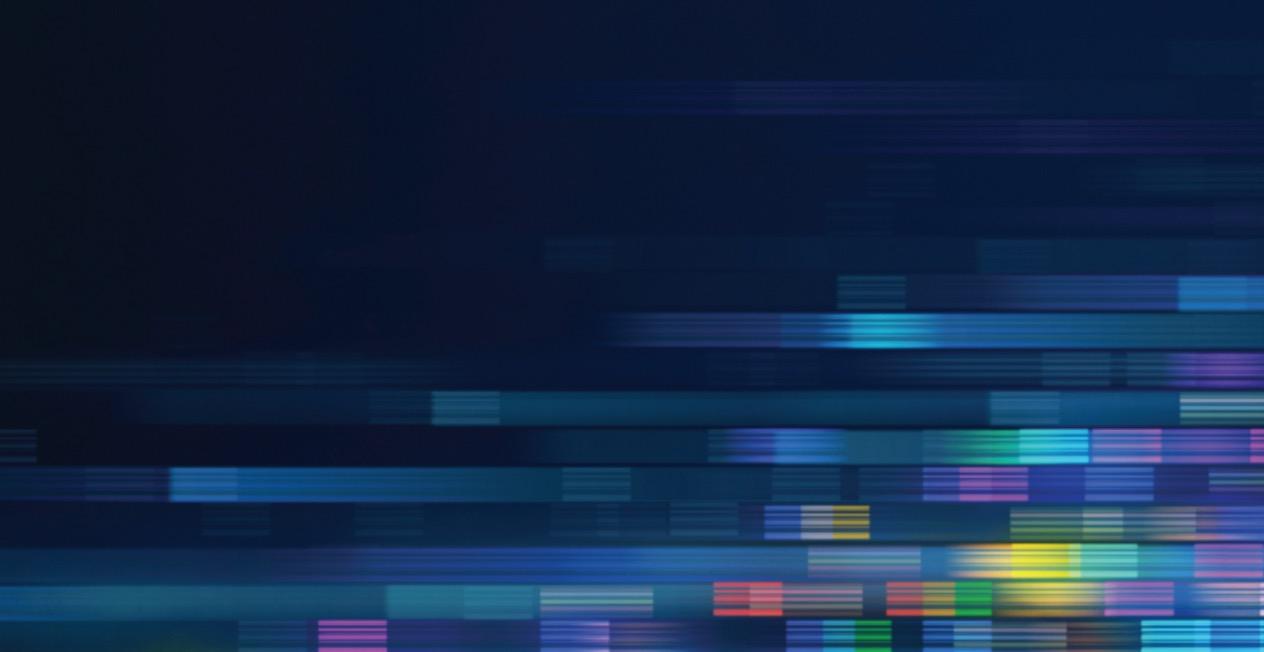 OCLC Research publications on Research Information Management
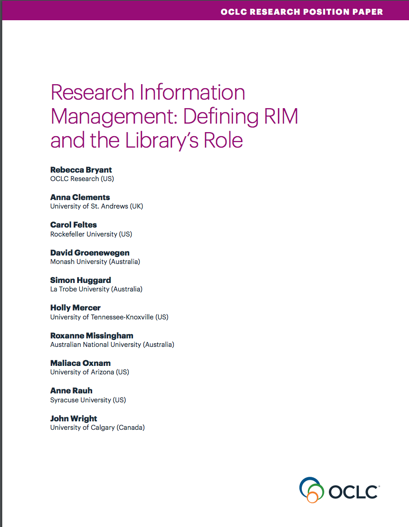 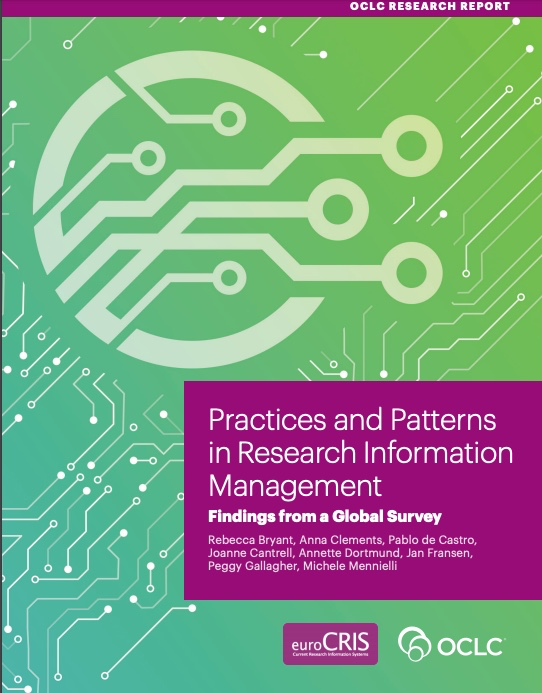 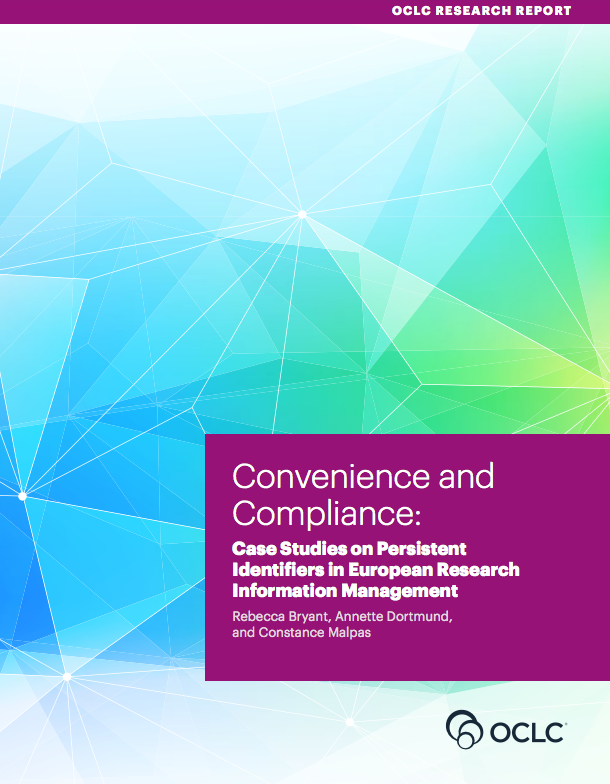 oc.lc/rim
4
[Speaker Notes: OCLC Research recognizes that libraries are playing a larger role in Research Information Management, and we want to better understand these trends so we can share information with the library community to inform decision making.]
Research Information Management in the United States
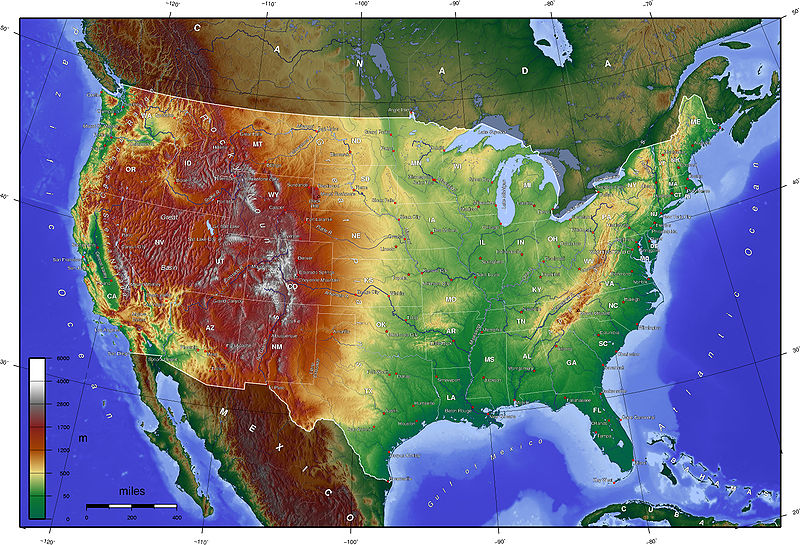 Project Team
oc.lc/us-rim-project
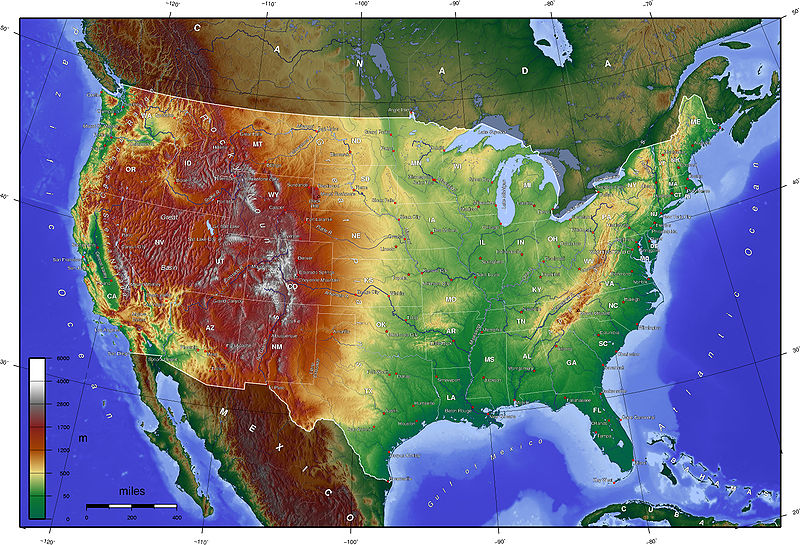 Project goals
Examine & document the the breadth and depth of RIM practices at case study institutions in the United States
Synthesize practices, documenting
Use cases
A RIM system framework
Pain points 
Offer recommendations to institutions
oc.lc/us-rim-project
Project overview
5 US research universities with a diversity of:
RIM use cases
Products
Scale & scope
Stakeholders
Case study approach
Semi-structured interviews with 39 individuals at 7 institutions
Forthcoming OCLC Research report (expected September 2021)
Webinars, blogs, & conference presentations
RIM Systems support. . .
These might be called:

Researcher Profile System
Expert Finder System
Research Information System (RIS)
Research Networking System (RNS)
Faculty Activity Reporting (FAR) system
Faculty Information System (FIS)
Current Research Information System (CRIS) (if used, not used in the same way as in Europe)
The transparent aggregation, curation, and utilization of quality  metadata about institutional research activities
oc.lc/rim
[Speaker Notes: Transparency is important, as stated in the Leiden Manifesto on research metrics. https://www.nature.com/news/bibliometrics-the-leiden-manifesto-for-research-metrics-1.17351 ,  which states:

4) Keep data collection and analytical processes open, transparent and simple. The construction of the databases required for evaluation should follow clearly stated rules, set before the research has been completed. This was common practice among the academic and commercial groups that built bibliometric evaluation methodology over several decades. Those groups referenced protocols published in the peer-reviewed literature. This transparency enabled scrutiny. For example, in 2010, public debate on the technical properties of an important indicator used by one of our groups (the Centre for Science and Technology Studies at Leiden University in the Netherlands) led to a revision in the calculation of this indicator6. Recent commercial entrants should be held to the same standards; no one should accept a black-box evaluation machine.]
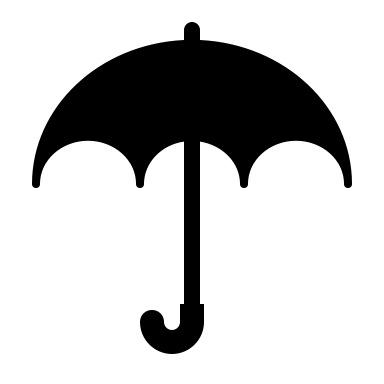 RIM
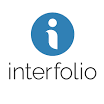 Faculty Activity Reporting
HR/Academic Affairs sectors to support workflows
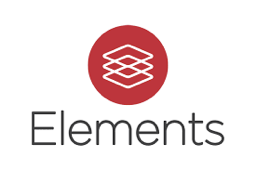 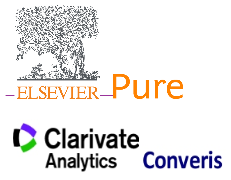 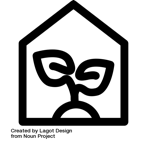 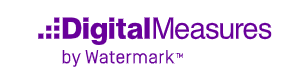 Home grown
CRIS systems
Publishing sector
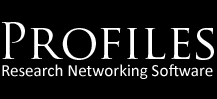 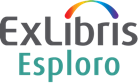 New entrant, with institutional repository at the core
Library sector
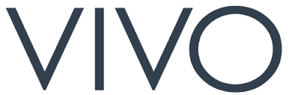 Open source, seeded by NIH to catalyze team science
Public portals
[Speaker Notes: Home by Lagot Design from the Noun Project]
Use CASES
Six Primary US RIM Use Cases
RIM Use Cases at Case Study Institutions
Products in use
CASE STUDIES
Virginia Tech
About Virginia Tech
Public research university
Enrollment:
~30,000 undergraduates
>7,000 graduate & professional students
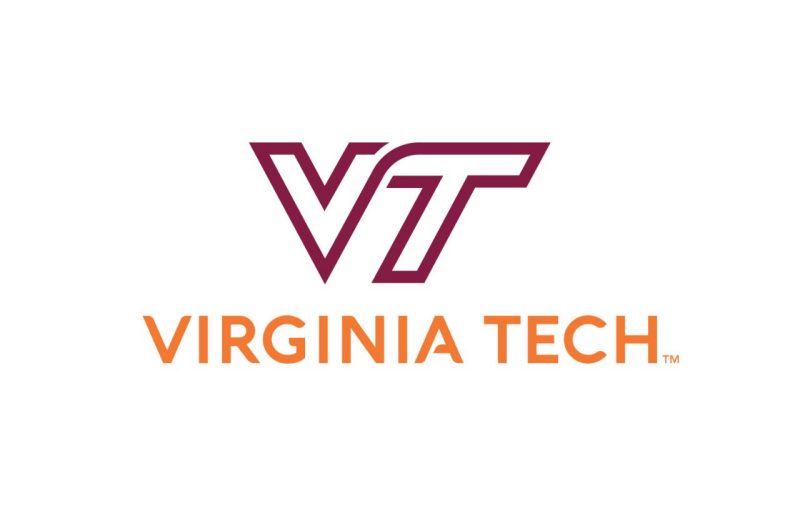 Virginia Tech—key facts
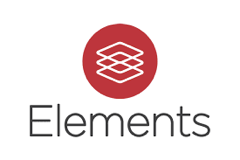 Relies primarily on Elements
Metadata harvester
Data store
FAR workflow
Public portal (Discovery module), in development
Administrative responsibility is shared
Office for Faculty Affairs (Provost’s office)
Libraries
Office of Analytics & Institutional Effectiveness
University DataCommons 
Ingests Elements data/combines with other institutional data
Supports Incentive-Based Budget planning/tracking
Data governance leadership for campus
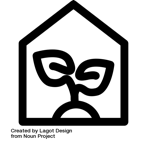 Home grown
Virginia Tech Use Cases
[Speaker Notes: Faculty Activity Reporting: Provide a database of information that could be used to complete faculty annual reports and generate related documents, including promotion and tenure dossier materials and college or program-level accreditation reports.
Metadata reuse: Maintain a comprehensive database of Virginia Tech faculty scholarship, accounting for different disciplines and types of scholarly products. The University DataCommons provides that database, with control over how and what information is entered as well as how the data are collected, used, and (if necessary) migrated to a future system.
Strategic reporting and decision support: Specifically, support the PIBB budget model. The RIM system populated by Elements and embodied by the UDC assists colleges in goal setting.
Public portal - research showcase: The new Elements Discovery portal, branded Virginia Tech Experts, will provide a public website. 
Open access workflow: While Virginia Tech had not approved a campus-wide open access policy as of this writing, faculty members can now deposit open access versions of their publications in VTechWorks directly from Elements. If Virginia Tech later chooses to implement a communication/workflow to encourage OA deposits, it can do so through Elements.]
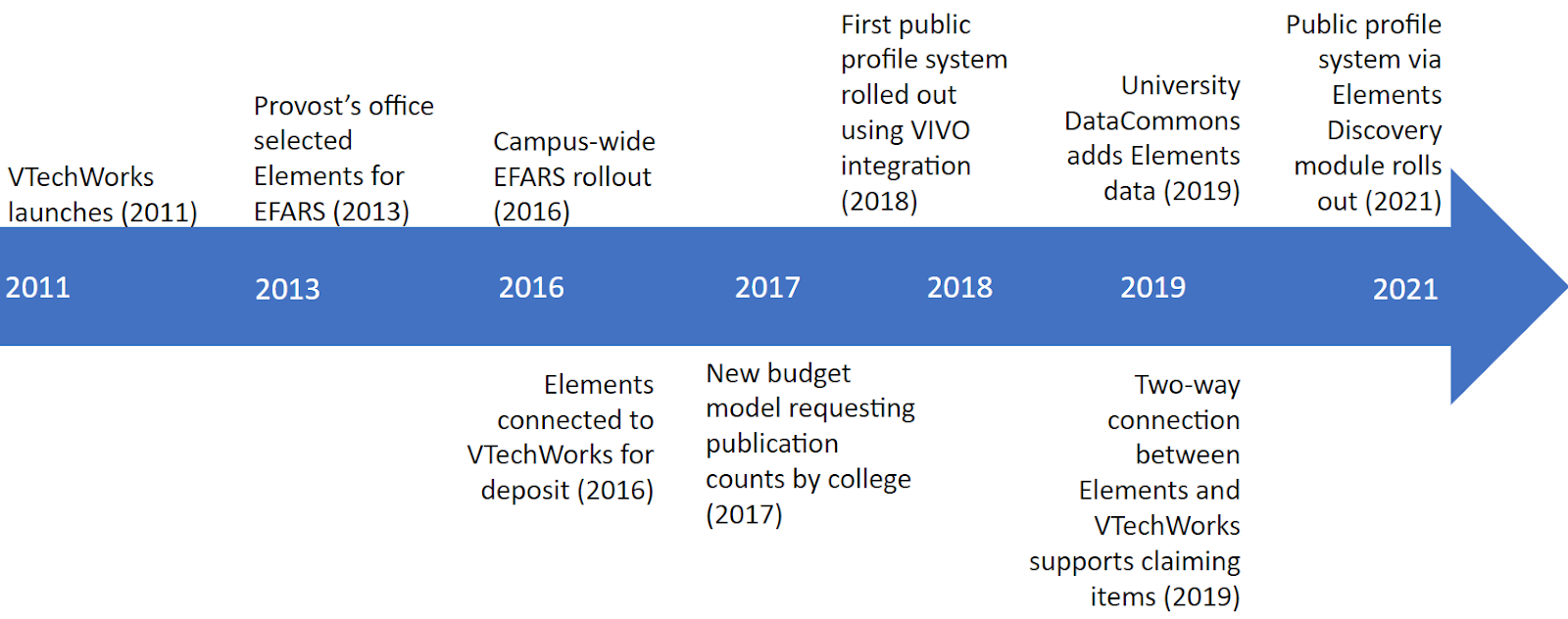 UCLA
About UCLA
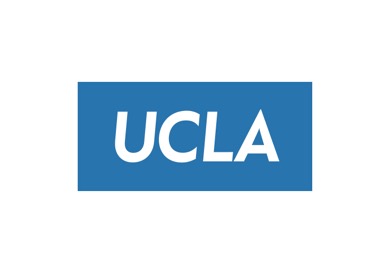 University of California, Los Angeles (UCLA) 
Public research institution
Enrollment: 31,000 undergraduate students & 13,000 postgraduate students in >300 degree programs
One of 10 campuses of the University of California System

University of California (system)
Largest higher education system in the US
Comprised by 10 research universities, including UCLA
In total, >250,000 students, 22,000 faculty members, 150,000 staff

The California Digital Library (CDL) serves as a central library hub to support UC-wide efforts
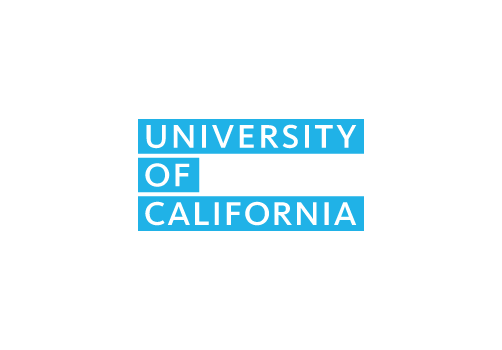 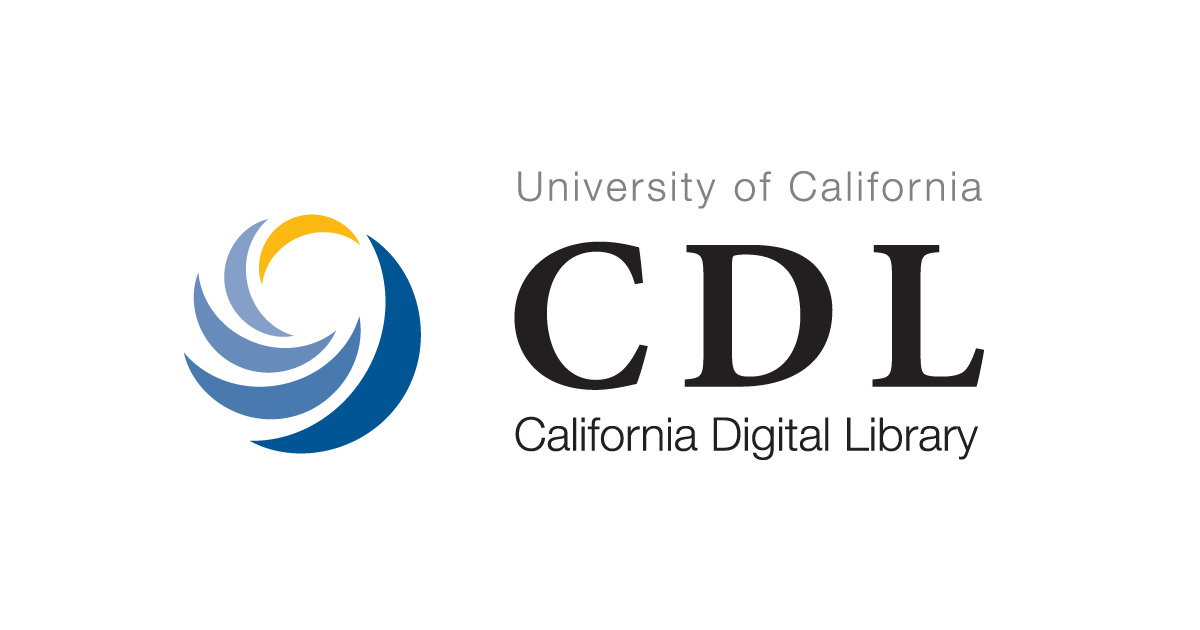 UCLA—3 distinct systems
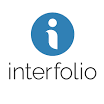 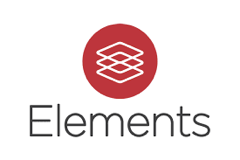 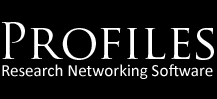 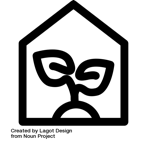 Home grown
RIM Use Cases at UCLA
Simplified timeline for UCLA
2019
2016
2020
2013
2015
2017
UC launches OA policy for faculty (2013)
OA policy expanded to include all UC researchers (2015)
CDL begins licensing Symplectic Elements (Dec 2013)
UC PMS roll out begins across all UC campuses, including UCLA and still ongoing today (2021)
2018
2011
2012
2021
2014
2010
Opus database developed (2016)
Opus development begins (2013)
Interfolio roll out, also expanding to include annual reviews
Entire campus now using Interfolio RPT (2020)
UCLA licenses Interfolio RPT (2016)
UCSF Profiles launched (2010)
Expansion of biomedical profiles to other UC campuses (2017-)
UCLA Profiles launched (2020)
Conclusions
Recommendation for US RIM Community
Recommendations for Institutional Leaders
References
Bryant, Rebecca, Annette Dortmund, and Brian Lavoie. 2020. Social Interoperability in Research Support: Cross-Campus Partnerships and the University Research Enterprise. Dublin, OH: OCLC Research. https://doi.org/10.25333/wyrd-n586

Bryant, Rebecca, Anna Clements, Pablo de Castro, Joanne Cantrell, Annette Dortmund, Jan Fransen, Peggy Gallagher, and Michele Mennielli. 2018. Practices and Patterns in Research Information Management: Findings from a Global Survey. Dublin, OH: OCLC Research.  https://doi.org/10.25333/BGFG-D241  

Bryant, Rebecca, Annette Dortmund, and Constance Malpas. 2017. Convenience and Compliance: Case Studies on Persistent Identifiers in European Research Information. Dublin, Ohio: OCLC Research. doi:10.25333/C32K7M

Bryant, Rebecca, Anna Clements, Carol Feltes, David Groenewegen, Simon Huggard, Holly Mercer, Roxanne Missingham, Maliaca Oxnam, Anne Rauh and John Wright. 2017. Research Information Management: Defining RIM and the Library’s Role. Dublin, OH: OCLC Research. doi:10.25333/C3NK88

de Castro, Pablo. 2014. 7 things you should know about Institutional Repositories, CRIS Systems, and their Interoperability. COAR blog, 6 October 2014. https://www.coar-repositories.org/news-updates/7-things-you-should-know-aboutirs/